Ableism Across Time Zones: NADSN Going Global!
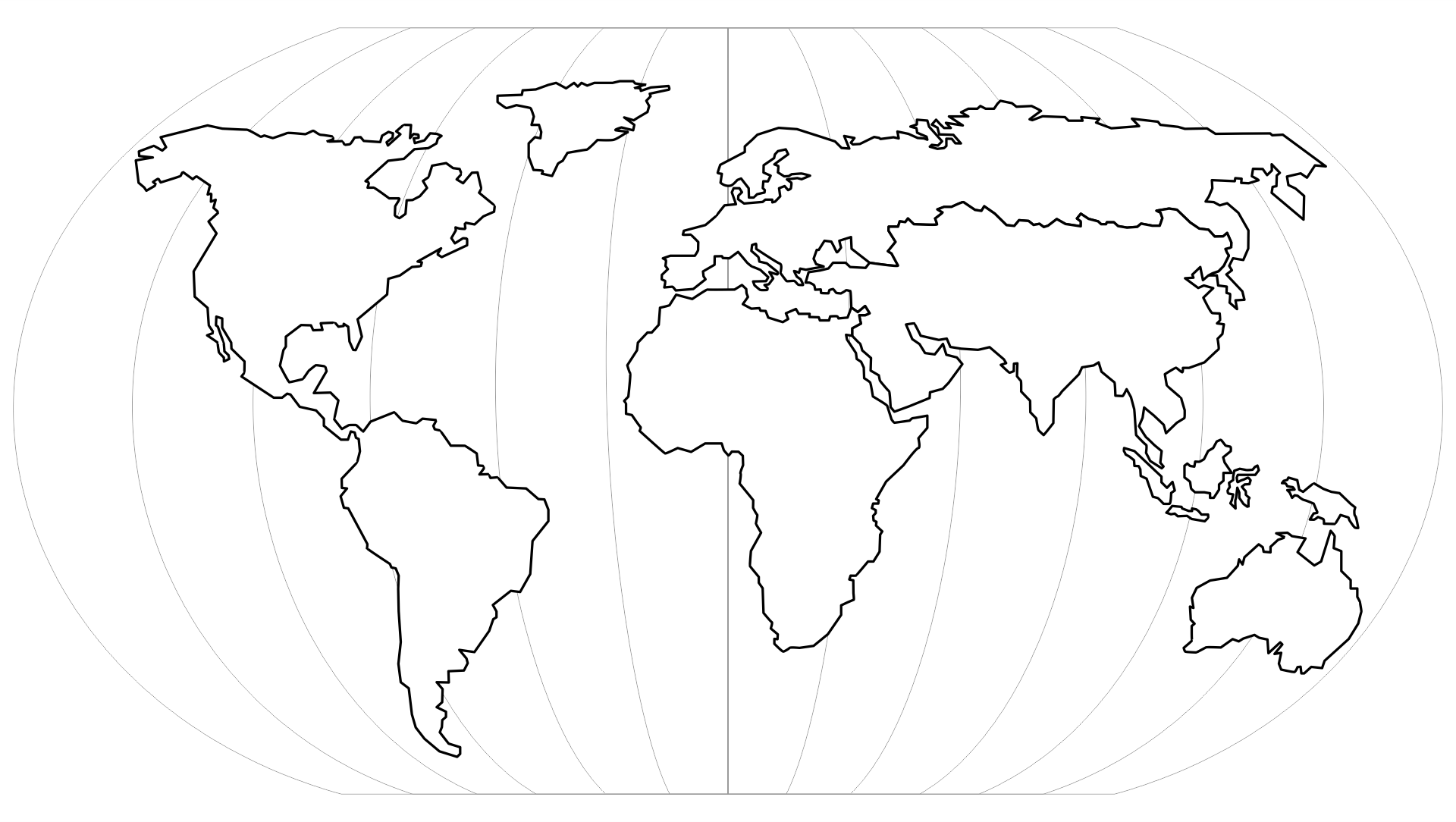 Gayle Brewer, France Rose Hartline, Nancy Hansen
A Global Approach
Disability is a social justice issue, not a regional one

Significant global activity including,
European Disability Forum
Global Disability Summit
International Disability Alliance
The Global Action on Disability (GLAD) Network

Reports,
WHO, Global Report on Health Equity for Persons with Disabilities
Business Disability Forum, Disability Inclusion in a Changing World
A Global NADSN Approach
Shared NADSN values and purpose
Support
Guidance
Advocacy

Opportunities to share knowledge and experience
Opportunities to increase our reach, recognition, and impact
Digital innovation
Example
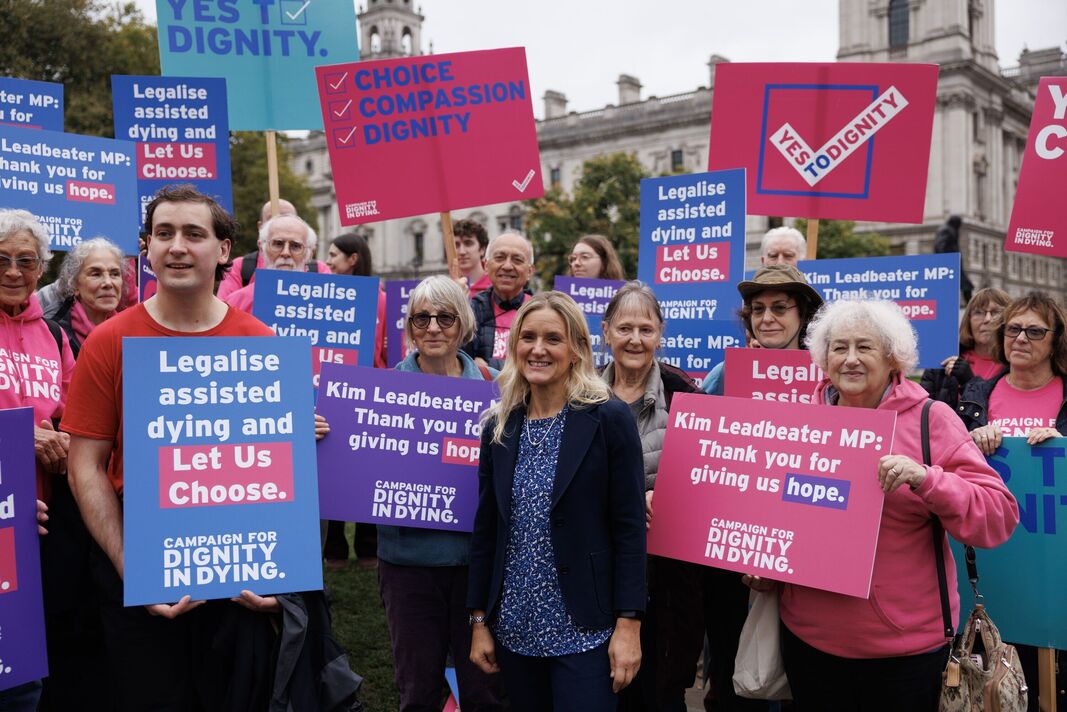 To Consider
Significant variation (education and healthcare funding etc)
Inclusion of ‘non-WEIRD’ countries
Recognising privilege whilst acknowledging limited resources etc


‘N’ADSN and the national / global focus
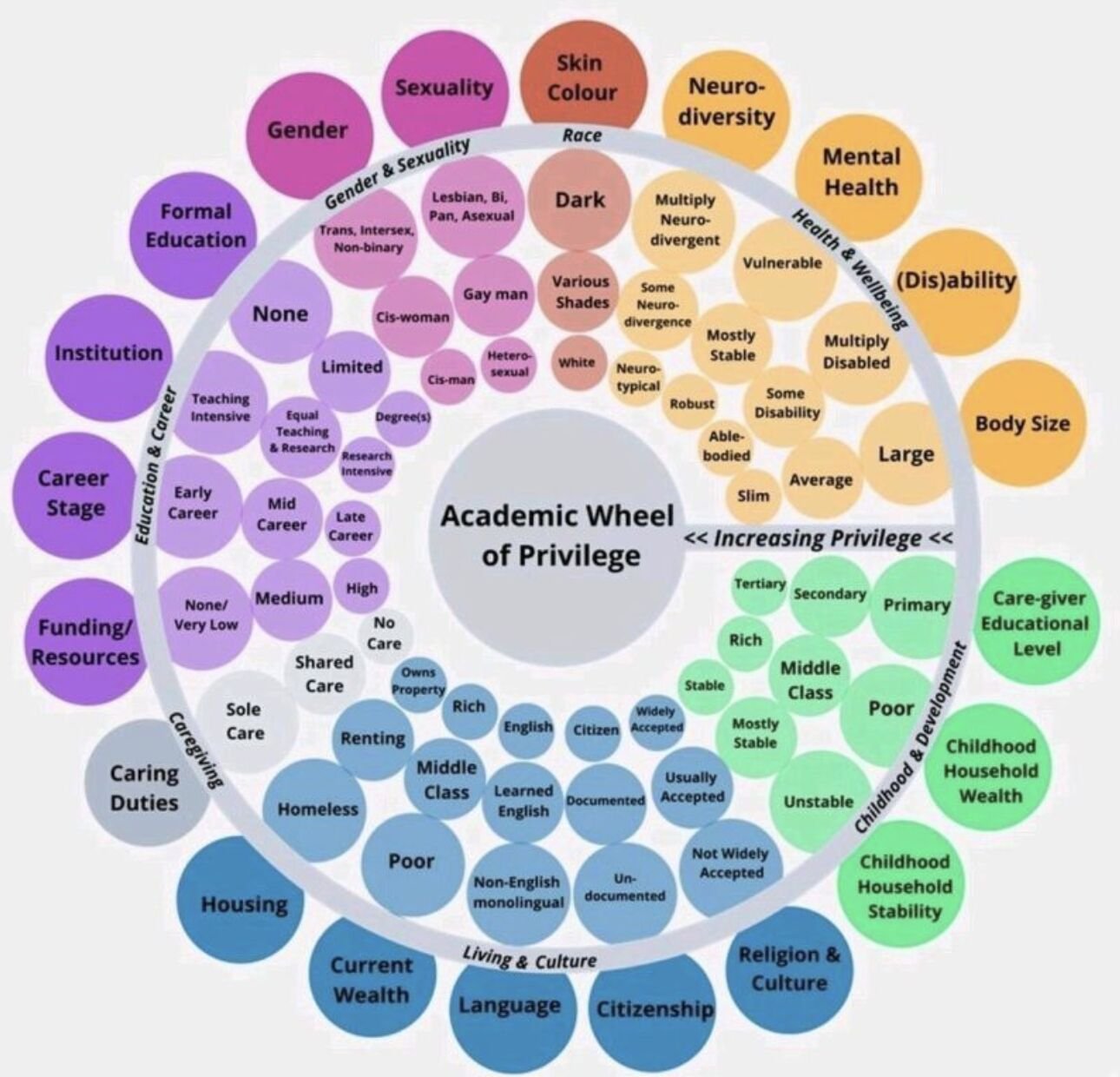